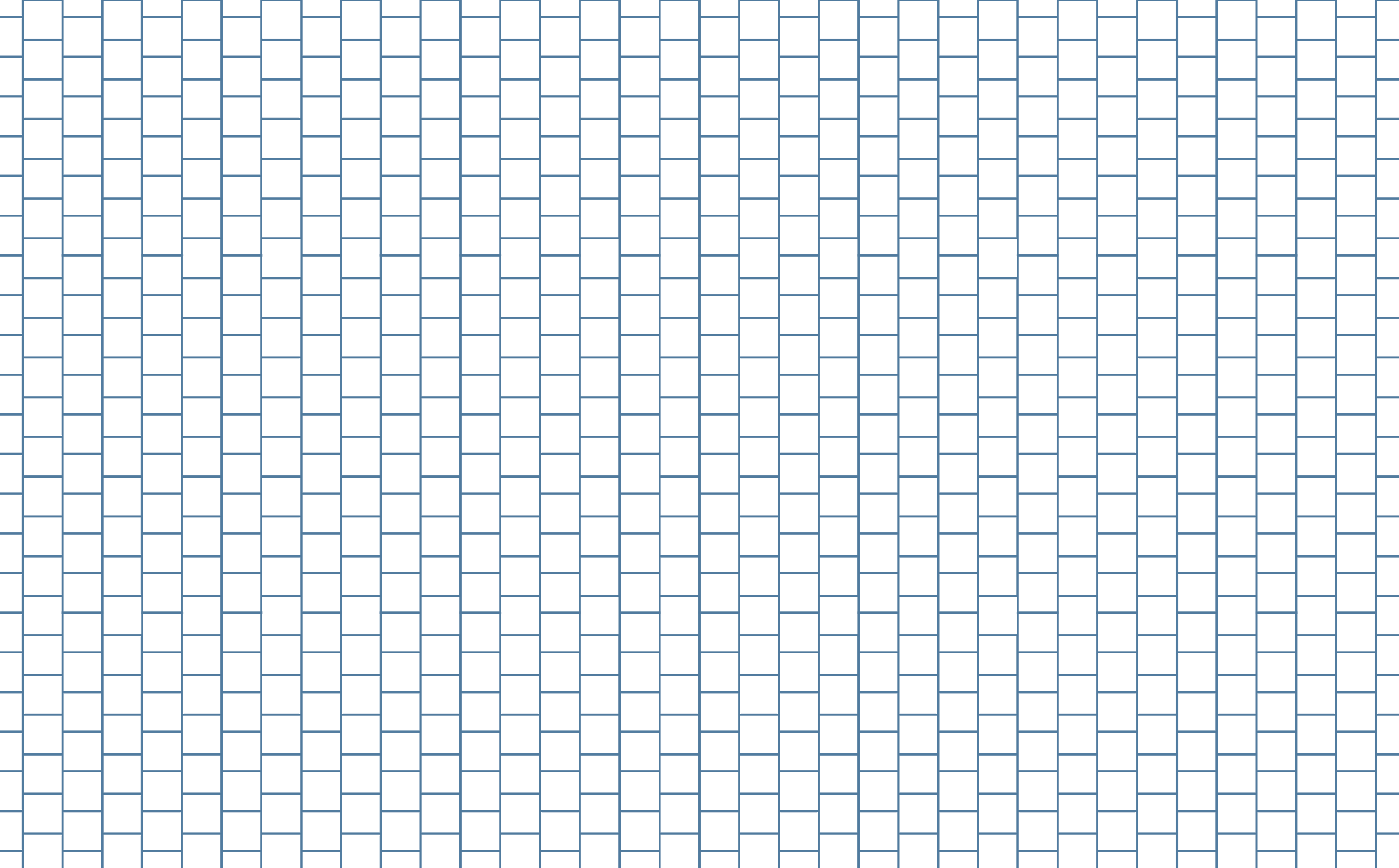 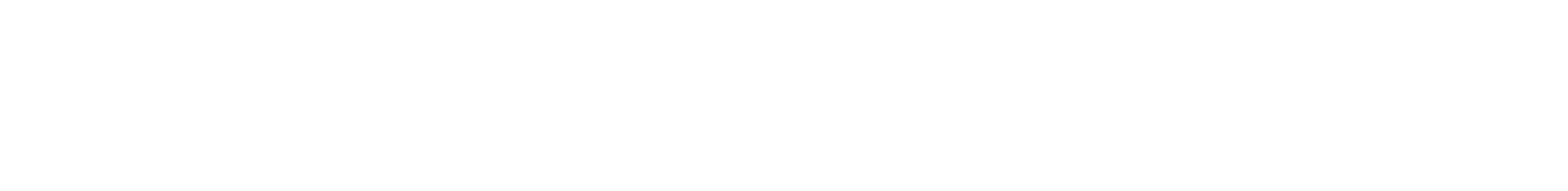 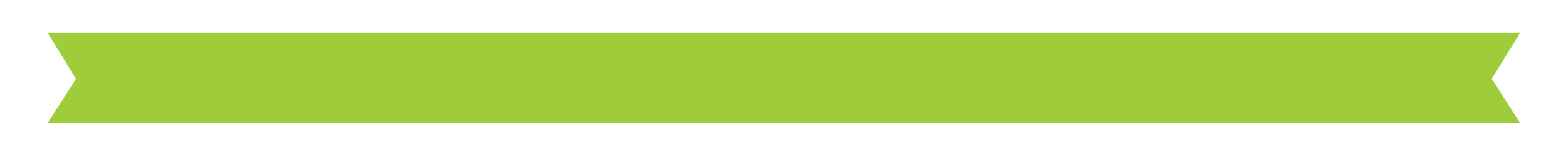 Wildfire and Car CO2 Emissions – Student Workbook
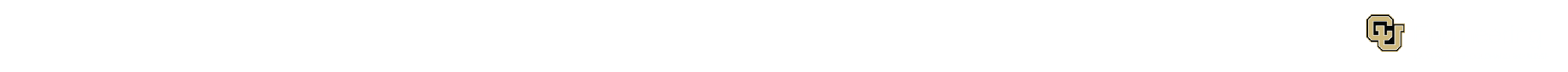 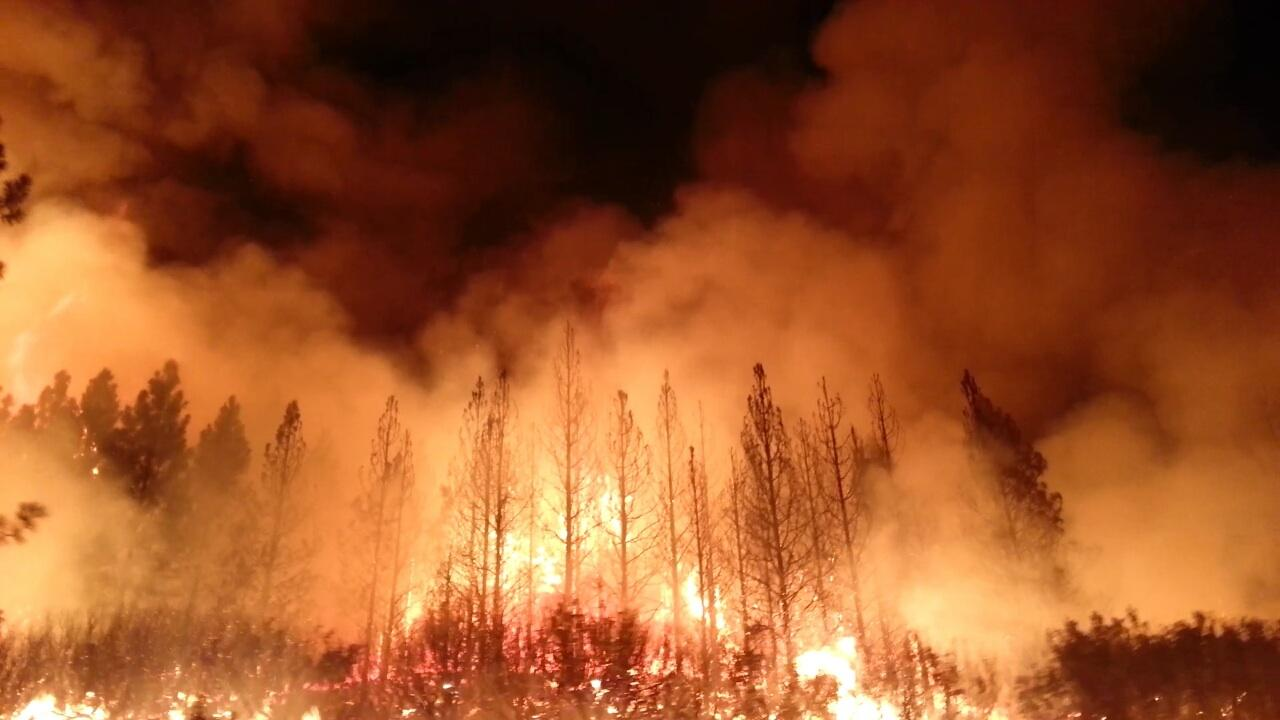 Wildfires and Cars
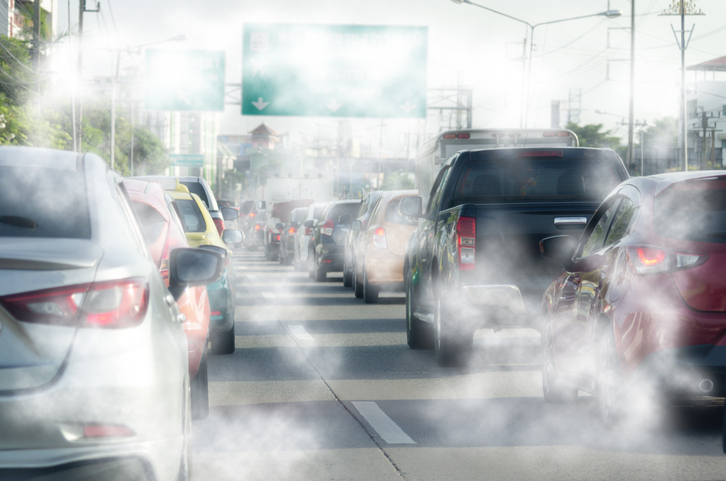 Do they release CO2?
Is one worse than the other?
https://en.wikipedia.org/wiki/Wildfire#/media/File:The_Rim_Fire_in_the_Stanislaus_National_Forest_near_in_California_began_on_Aug._17,_2013-0004.jpg
https://www.frost.com/frost-perspectives/eu-sets-100-reduction-target-in-vehicle-co2-emissions
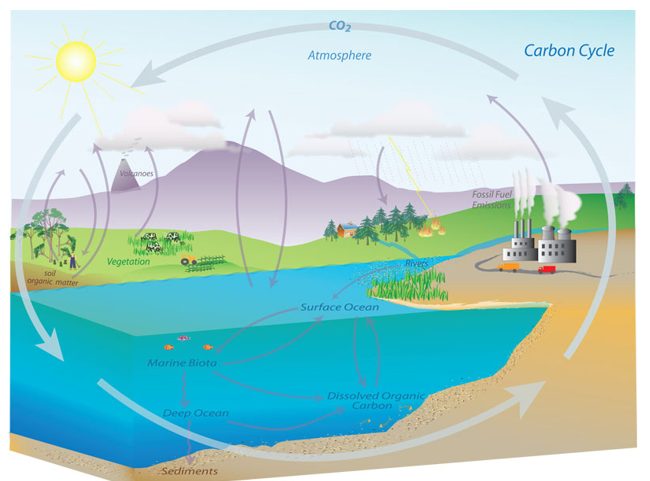 Carbon Cycle Review
Using the diagram, list how CO2 is released and absorbed in a cycle.
CO2 Absorbed (Sink)
CO2 Released
The carbon cycle. (Image credit: NOAA)
Why is the cycle out of balance? What is the result of an imbalanced cycle?
Comparison of Monthly Burned Area Due to Wildfires in the U.S. between 1984-2001 and 2002- 2020
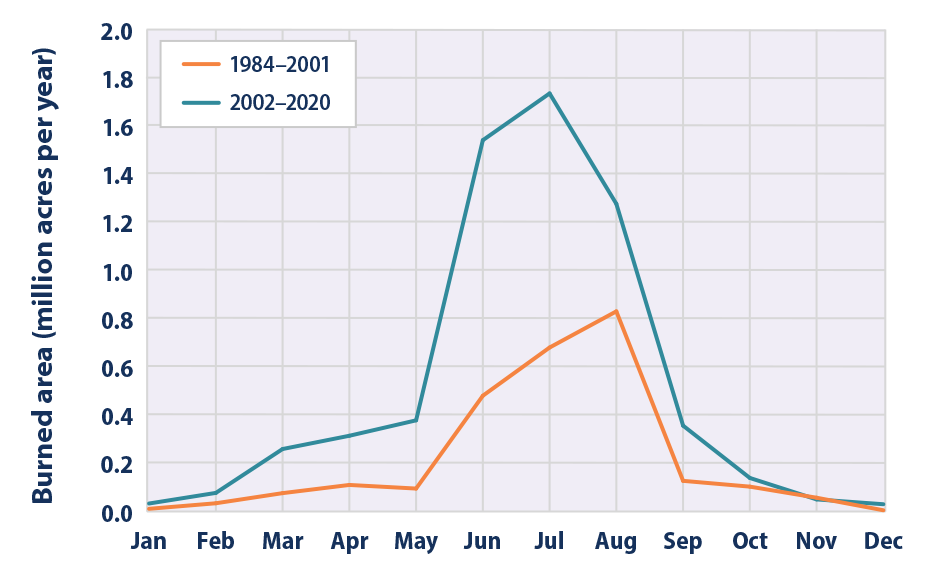 Turn and Talk: Write two conclusions from the graph.
Data Source: EPA website, MTBS (Monitoring Trends in Burn Severity), 2022
Fire Management
Not every fire is a wildfire. How is this diagram demonstrating a healthy forest?
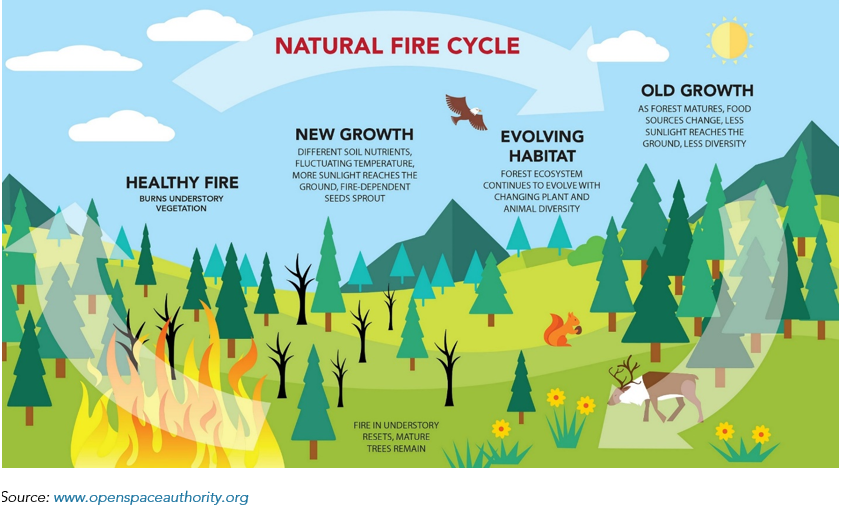 Forest Management: The Story of the 1988 Yellowstone Fire
Answer the questions while watching the video: https://www.youtube.com/watch?v=CAgP9fo3f7s 
Why did park officials originally just let the fires burn in Yellowstone?

On July 21, 1988, what did park officials decide to do about the fire?

What was a result of the hugely popular Smokey the Bear campaign?

What finally put out the fires?

After the fires, how did the park change?

Why is letting some fires burn no longer an option in some places?
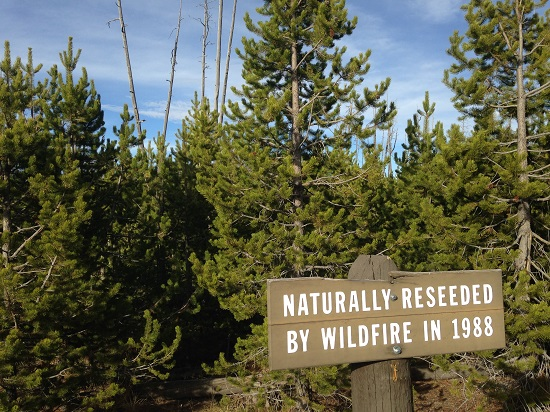 Secondary succession in action!
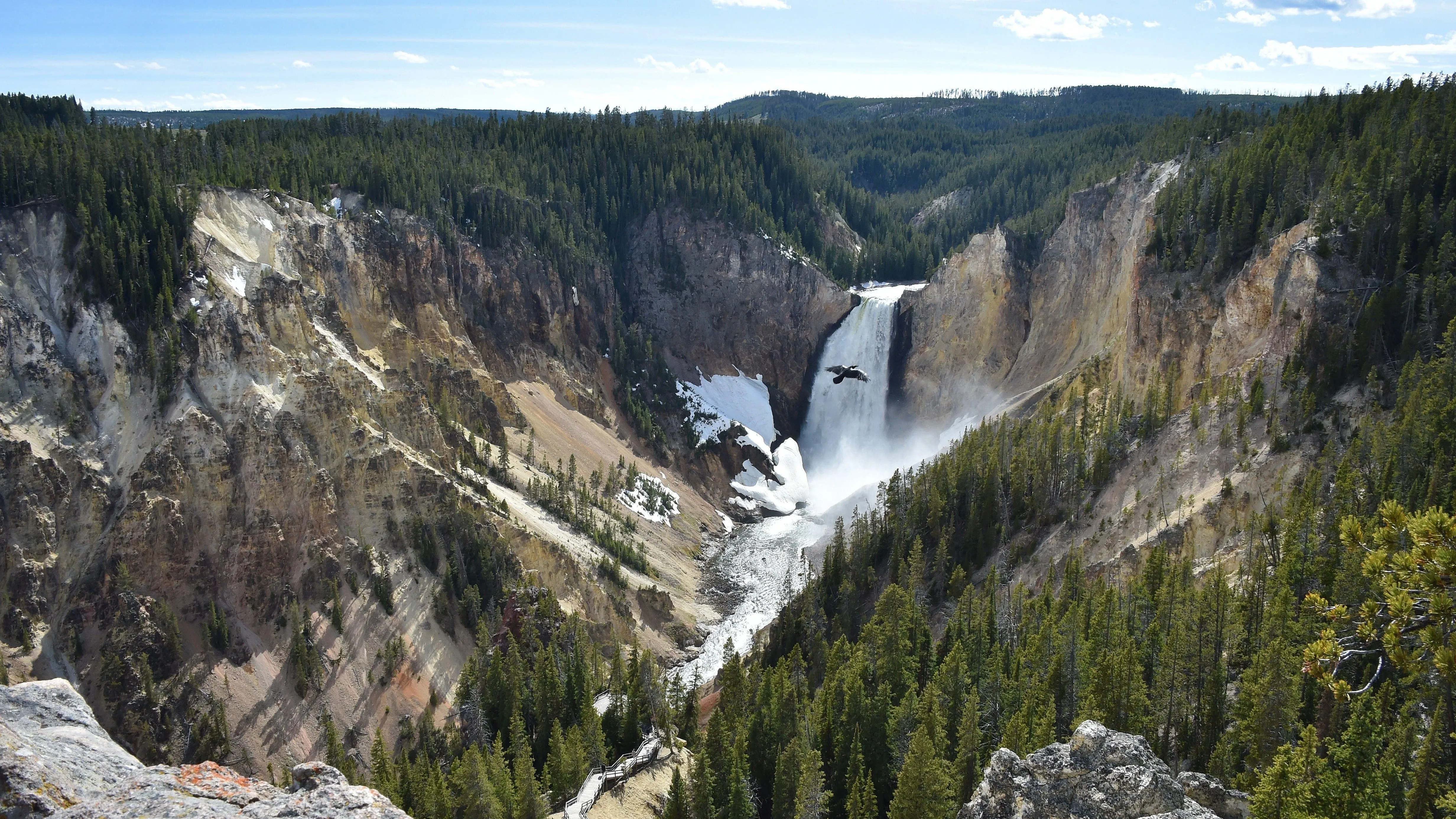 Climate Change and Fire (Positive Feedback)
How does changing the climate impact wildfires?
More _____ in the atmosphere
When trees burn, what do they release?
Which does what to the temperature?
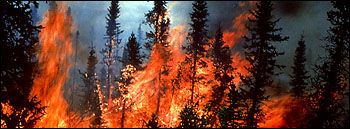 Which the leads to what type of weather conditions?
If there are more droughts, there will be more _________
Wildfire Evacuation
Stop at 7:43      https://www.youtube.com/watch?v=Y9r4hlk1_Zg
60 Minutes Rewind--Paradise Lost: Inside California's Camp Fire, 60 Minutes' 2018 report
1. Write five observations about the mass evacuation.



2. How did the fire start?

3. What factors made the Paradise fire an extreme wildfire in California?



4. How many acres were consumed in 12 hours?
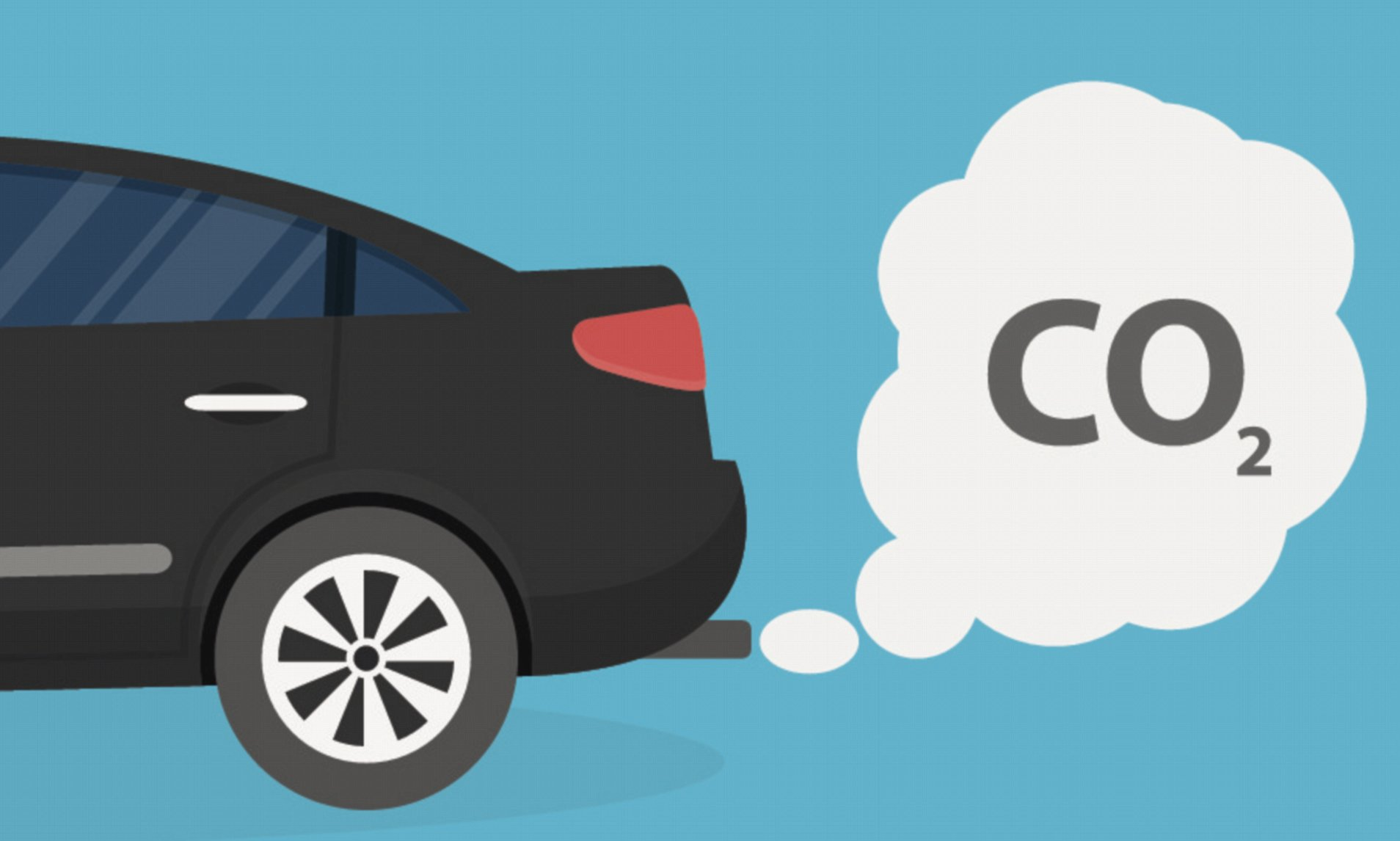 Cars and Exhaust
How do emissions from cars affect our atmosphere?
Picture: https://www.sustained-quality.com/automotive-industry-criticizes-europes-co2-reduction-target
Data Source: https://www.epa.gov/greenvehicles/light-duty-vehicle-emissions
TWO types of gases released from cars
Greenhouse gas (GHG) emissions	
CO2, 99% of the GHG released from tailpipe.
Stays in the atmosphere for 100 years.
Blankets the earth, causing it to warm, sea levels rise, glaciers melt.
Changing climate.
Can adversely affect humans with changing ecosystems.
Smog emissions (air pollution)
NOx (nitrogen oxides), irritates eyes, nose, throat.
Particulate matter (PM), which can get into your throat or collect on buildings.
CO (carbon monoxide), colorless, odorless, but poisonous.
HCHO (formaldehyde), can irritate lungs and is a carcinogen.
When purchasing a vehicle, look for the emissions sticker from the EPA
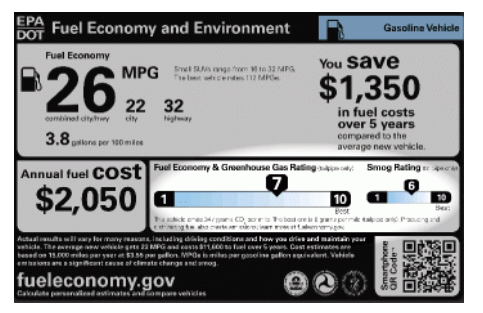 What information does this emission sticker give you? List five items from the sticker below.
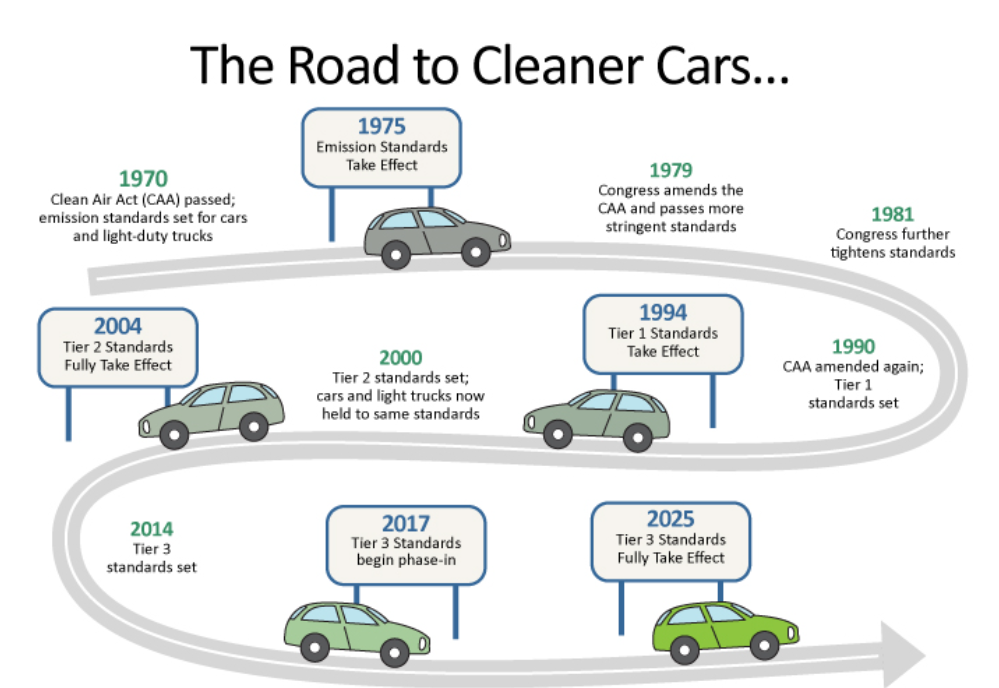 Turn and Talk:
What are your wonderings/observations from this diagram?